5 способов самоанализа, которые помогут в профориентации

1. Задавайте вопросы себе
Зачем мне нужно работать?
Что мне интересно делать каждый день?
Что у меня получается делать хорошо?
Что бы я делал, если бы не нужно было бы работать?
Чего я хочу достигнуть через 10 лет?
Какие ценности мне прививали в детстве? Согласен ли я с ними сейчас?
Какие книги я больше всего люблю читать? 
Смогу ли найти дорогу в незнакомом городе? 
Люблю ли решать головоломки? 
Люблю ли животных? 
Легко ли меня переубедить?
Люблю ли я общаться с людьми? Готов ли делать это много часов в день?
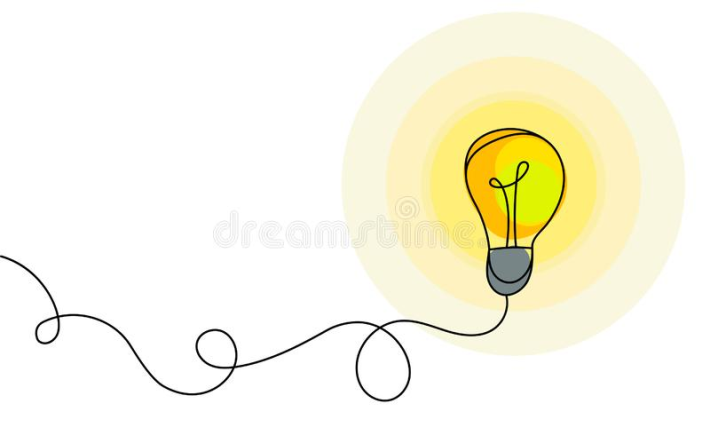 5 способов самоанализа, которые помогут в профориентации

2. Задавайте вопросы близким
Те же самые вопросы задайте своим близким. Они наблюдают за вами уже много лет, и могут рассказать неочевидные вещи о вашем характере и даже суперспособностях. Попросите их быть максимально честными, и не обижайтесь, если они скажут что-то, что вам не понравится. В отражении множества мнений вы найдете себя.

3. Ищите новые занятия и не бойтесь новых коллективов
Рентгеновский аппарат для ваших интересов и способностей — новый коллектив: во взаимодействии с людьми ярче проявляется ваша индивидуальность. Вы непроизвольно сравниваете себя с окружающими. Например, что у вас получается лучше, насколько легко вы сходитесь с людьми, интересно ли вам то, что и новым знакомым?
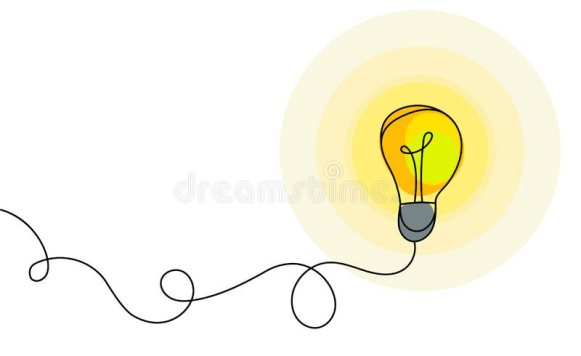 - Окна Джохари
5 способов самоанализа, которые помогут в профориентации

4. Загляните в детство
Что вам нравилось делать, когда не нужно было думать о зарабатывании денег? И когда не нужно было волноваться о школьных оценках? Лепить из пластилина зверей, строить шалаш на дереве или дразнить соседскую собаку. Вот там в детстве и кроются истоки призвания.

5. Пройдите онлайн-тесты на профессию
Хороший тест — это объективный инструмент, который помогает разобраться в своих способностях, интересах и личностных особенностях. На тесте не заканчивается профориентация, но он помогает погрузиться в нее.
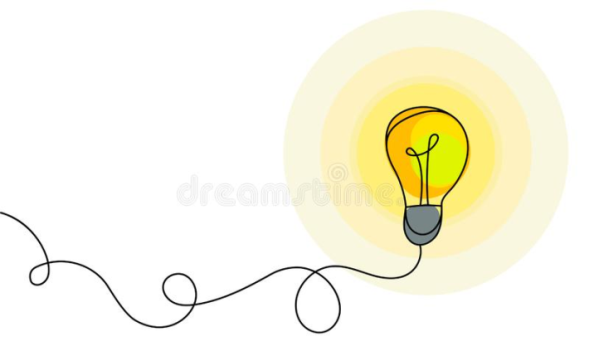